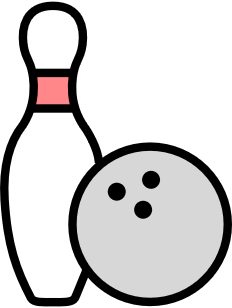 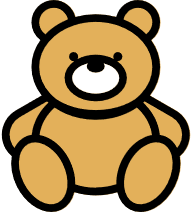 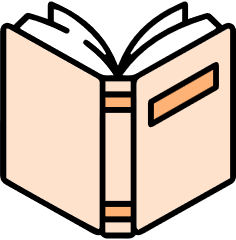 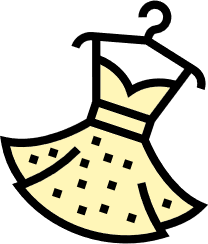 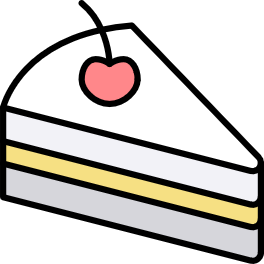 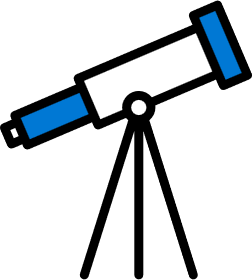 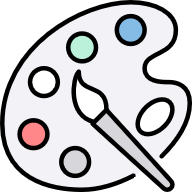 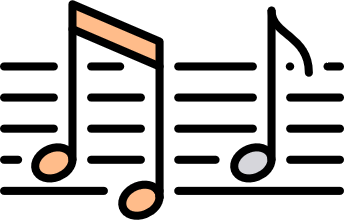 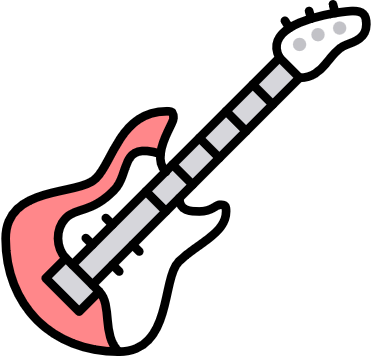 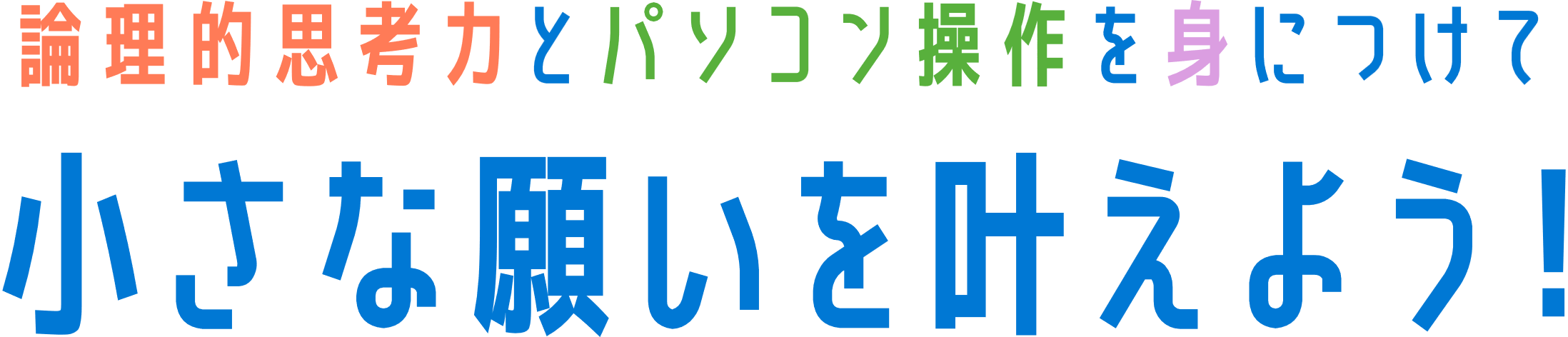 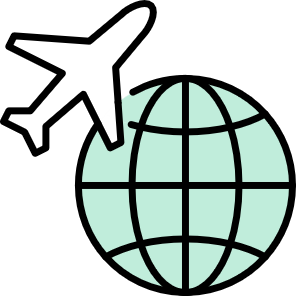 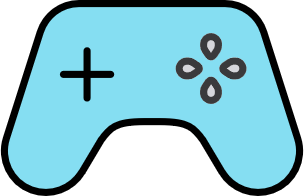 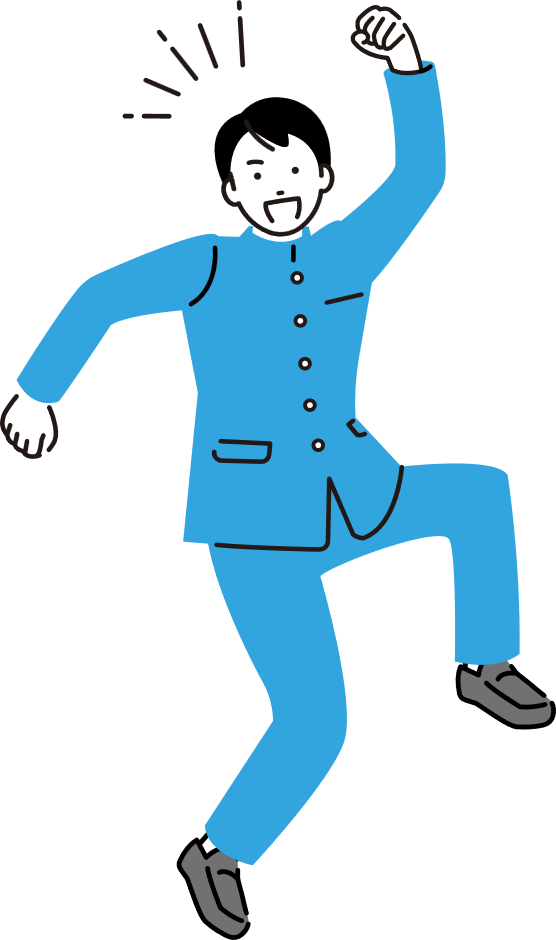 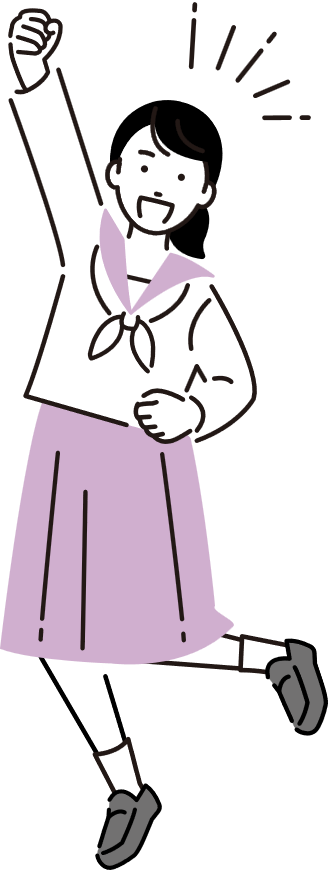 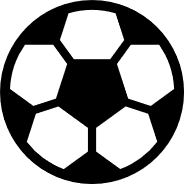 対象年齢：小学校高学年
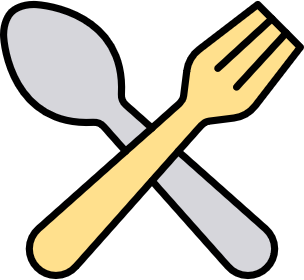 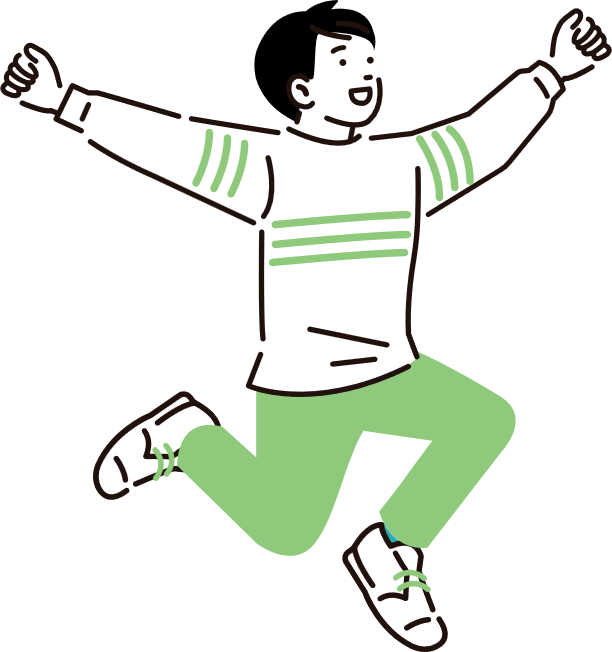 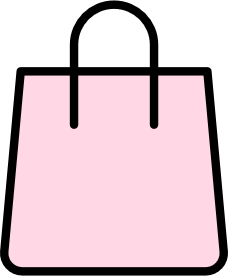 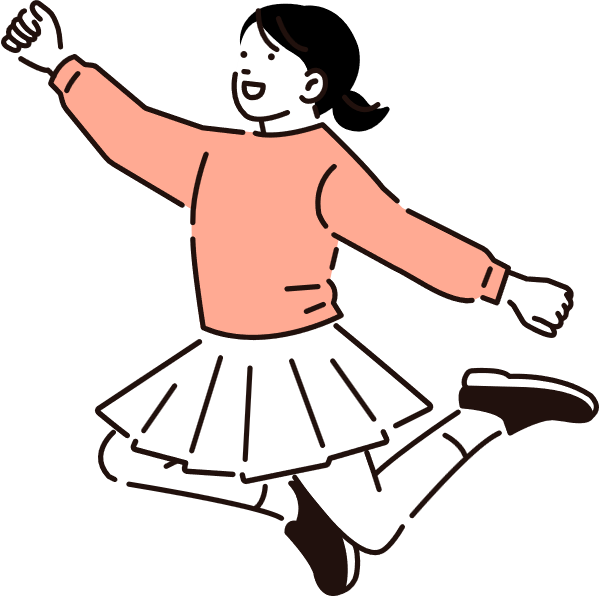 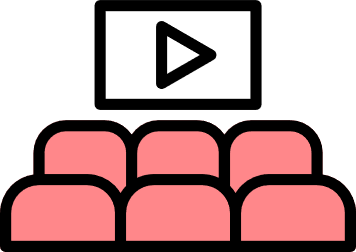 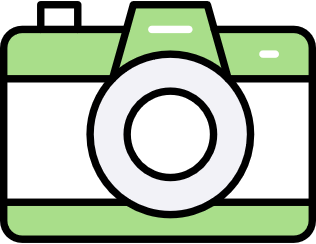 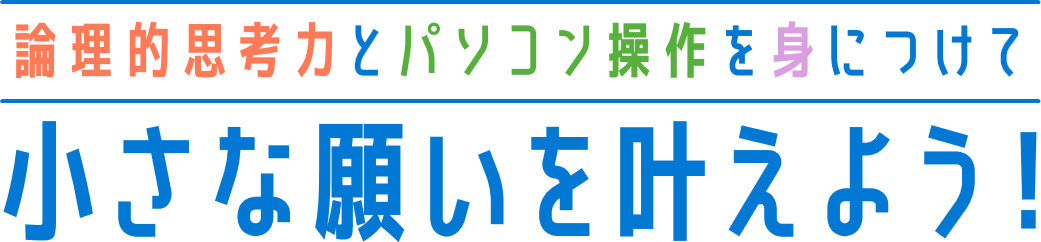 プレゼン資料のつくり方（解説編）
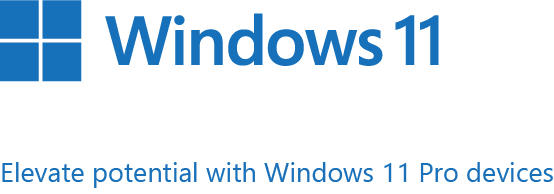 論理的思考って何だろう？
物事を「結論」と「根拠」に分け、どのようにつながるのか、筋道を立てて考えるのが論理的思考です。
プレゼンテーション全体に、この論理的思考を取り入れることで、今の状態とめざすゴール（叶えたいこと）
の関係性がわかり、そのために何が必要なのかがはっきりします。
今の状態
クリアする課題
クリアする課題
クリアする課題
クリアする課題
クリアする課題
めざすゴール
根拠に基づく行動でクリア
根拠に基づく行動でクリア
根拠に基づく行動でクリア
根拠に基づく行動でクリア
根拠に基づく行動でクリア
どうしたら思いや考えが伝わりやすい？
自分ではわかっていても、
人に伝えるためには工夫が必要です。
伝わらなかったら相手は説得できません。

ここから先は、どのようなストーリーでプレゼンテーションを組み立てると相手に伝わりやすくなるか、またどんなポイントを押さえればわかりやすい資料がつくれるかを解説します。
どうしたら願いを叶えてもらえる？
それはただの
わがままに
なってしまう
したいこと、欲しいもの
    を伝えるだけ
説得
めざすゴール
今の状態
ＯＫしてくれる人
願い
説得
共感と
協力
論理的な資料
ただのお願いにならないよう、OKしてくれる人の気持ちを考えて、論理的な資料を使って説得してみよう！
願いを叶える資料の3つのポイント
自分の願いを整理する
相手のメリットを想像する
相手の立場で資料を作る
自分の願いを整理する
それが叶うと
自分はどう
なるのか
なぜ
そうなるのか
考えてみる
（本当の願い）
自分の願いは何か
僕・私はいったい何が好きなのか？どうしたいのか？
願いの中にある「本当の願い」を探してみよう
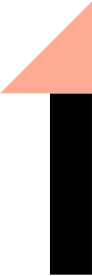 自分の願いを整理する（例）
それが叶うと
自分はどうなるのか
なぜそうなるのか
考えてみる（本当の願い）
自分の願いは何か
週末は
お寿司を食べに
行きたい
お寿司屋さんに行くと楽しくなる
僕は（私は）お寿司が好き
美味しいものを食べられる
店員さんが優しい
家とは違うから、新鮮だから
限定のおもちゃが手に入る
友だちに自慢できる
最近みんなの話すお寿司屋さんの話題に入れる
Aくんに負けたくない
なぜかわけもなくうれしくなる
お寿司屋さんではお母さんがいつもうれしそう
お寿司屋さんの機械が好きで興味がある
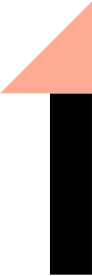 相手のメリットを想像する
願いを叶えて
もらいたい
相手はだれか
それが叶うと
相手はどうなるのか想像する
自分の願いは何か
相手の考え方を理解していないといけないので、ここはちょっと工夫が必要です。
相手が目の前にいると思って想像してみよう。
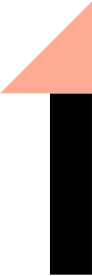 相手のメリットを想像する（例）
願いを叶えてもらいたい
相手はだれか
それが叶うと相手は
どうなるのか想像する
自分の願いは何か
家族のみんなもうれしいから、お母さんもうれしくなる
家族みんなで一緒に御飯が食べれるからお母さんも楽しいし、テレビがないから、家族と話せる時間が増える
お母さんも好きなものを選んで食べることができる
いつもお母さんは家にいるから気分転換になる
お母さんが御飯作らなくていいから楽になる
週末は
お寿司を食べに
行きたい
お母さん
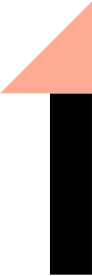 相手の立場で資料を作る
①自分の「本当の願い」と「相手のメリット」の
重なるところを見つける
私の願い
相手のメリット
重なるところ
重なるところを見つける
相手の立場で資料を作る
①自分の「本当の願い」と「相手のメリット」の
重なるところを見つける（例）
私の願い
相手のメリット
重なるところ
私の願い
相手のメリット
僕は（私は）お寿司が好き
お母さんも好きなものを選んで食べることができる
お寿司屋さんではお母さんがいつもうれしそうで、それを見ていると私もうれしい
お母さんは家にいることが多いから気分転換になる
美味しいものを食べれる
お母さんが御飯作らなくていいから楽になる
相手の立場で資料を作る
②自分の「本当の願い」と「相手のメリット」の
重なるところで一番響きそうなものを選ぶ
自分の願い
自分の本当の願い
相手のメリット
相手の立場で資料を作る（例）
②自分の「本当の願い」と「相手のメリット」の
重なるところで一番響きそうなものを選ぶ
自分の願い
週末はお寿司を食べに行きたい
自分の本当の願い
お寿司屋さんではお母さんがいつもうれしそうで、それを見ていると僕（私）もうれしい
相手のメリット
自分のお母さんは家にいることが多いから、気分転換になりそう
相手の立場で資料を作る
③ 一言で表現すると（例）
「要するに・・・」
週末はお寿司を食べに行きたい
お母さんも笑顔になる
僕も笑顔になる

要するに・・・
お寿司を食べに行くと、

「家族みんなが笑顔になる」
お寿司屋さんではお母さんがいつもうれしそうで、それを見ていると自分もうれしい
自分のお母さんは家にいることが多いから、気分転換になりそう
「論理的」に筋道を考える
私の願い
週末はお寿司を食べに行きたい
それが叶うとお母さんにとってメリットは
なぜ私がそれを叶えたいのか
お母さんが笑っていると
僕もうれしい
家にいることが多いお母さんの
気分転換になる
要するにその願いが叶うとどうなるのか
家族みんなが笑顔になる
相手の立場にたった論理性のあるプレゼン資料例
家族みんなが笑顔になるアイデア
週末はお寿司を食べに行こう
家にいることが多いお母さんの
気分転換になる
お母さんが笑っていると
僕もうれしい
お母さんも僕も笑顔になるから
家族みんなが笑顔になる
相手の立場にたった論理性のあるプレゼン資料例
学校で習わないことを学ぶ時間を持ちたい
週末はお寿司を食べに行こう
忙しいお父さんが
家族と話せる時間が増える
寿司屋の機械が好きで
お父さんに詳しく教えてほしい
学校で習わないことを教えてもらえる
良くない例：自分のしたいことだけを書き記した資料
この資料だと相手は何と言いそうですか？
私の願い
この週末はお寿司を食べに行きたい
なぜなら、お寿司屋さんに行くと楽しいし、おいしいし、友だちは毎週行っているし、僕だって友だちのように毎週お寿司を食べに行きたいと思っている。しかも、今週は新しいおもちゃがもらえる。
だから今週は絶対にお寿司を食べに
行きたい。
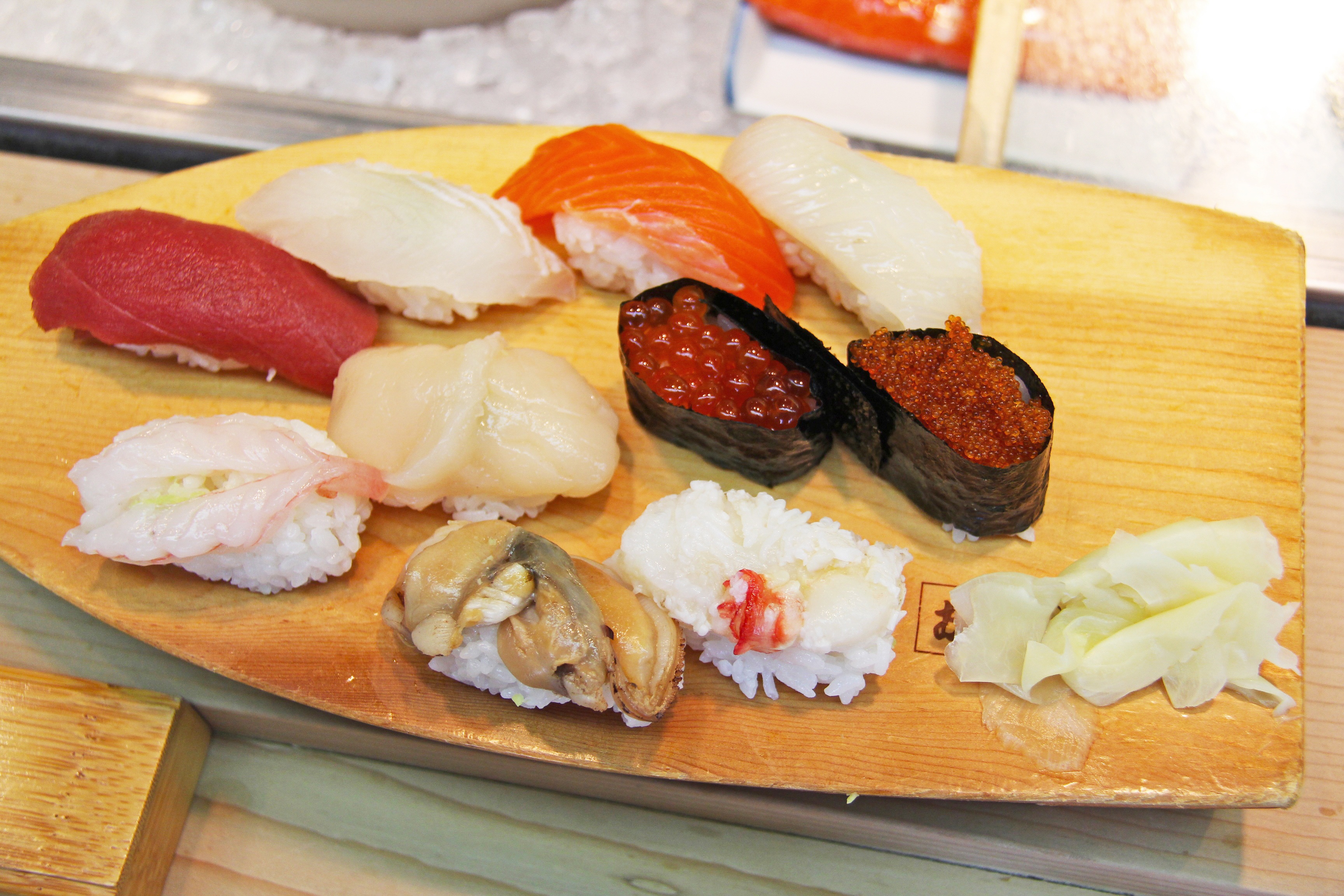 より伝わりやすい資料にするためのチャレンジ
ぱっと見て伝わるように資料を作る
伝わる資料作りのチャレンジ
できるかぎり文は短く簡潔にする
文字の大きさを変えて伝えたいことに強弱をつける
特に大事なところは、文字を図形に囲み色を反転させる
より伝わりやすい資料にするためのチャレンジ
できる限り文は短くする（例）
AIの助けをもらってもOK
長い文

お寿司屋さんではお母さんがいつもうれしそうで、それを見ていると僕もうれしい
短い文（20文字以内）

お母さんが笑っていると
僕もうれしい
※AIの助けをもらってもよいが、それはあくまでヒントである。
　自分が何を考え何を伝えたいかはしっかり持っておく必要がある
より伝わりやすい資料にするためのチャレンジ
伝えたいことに強弱をつける（例）
強弱がある

週末は
お寿司を
食べに行きたい
強弱がない

週末はお寿司を食べに行きたい
プレゼンづくりの発展学習
AIってどうなの！？
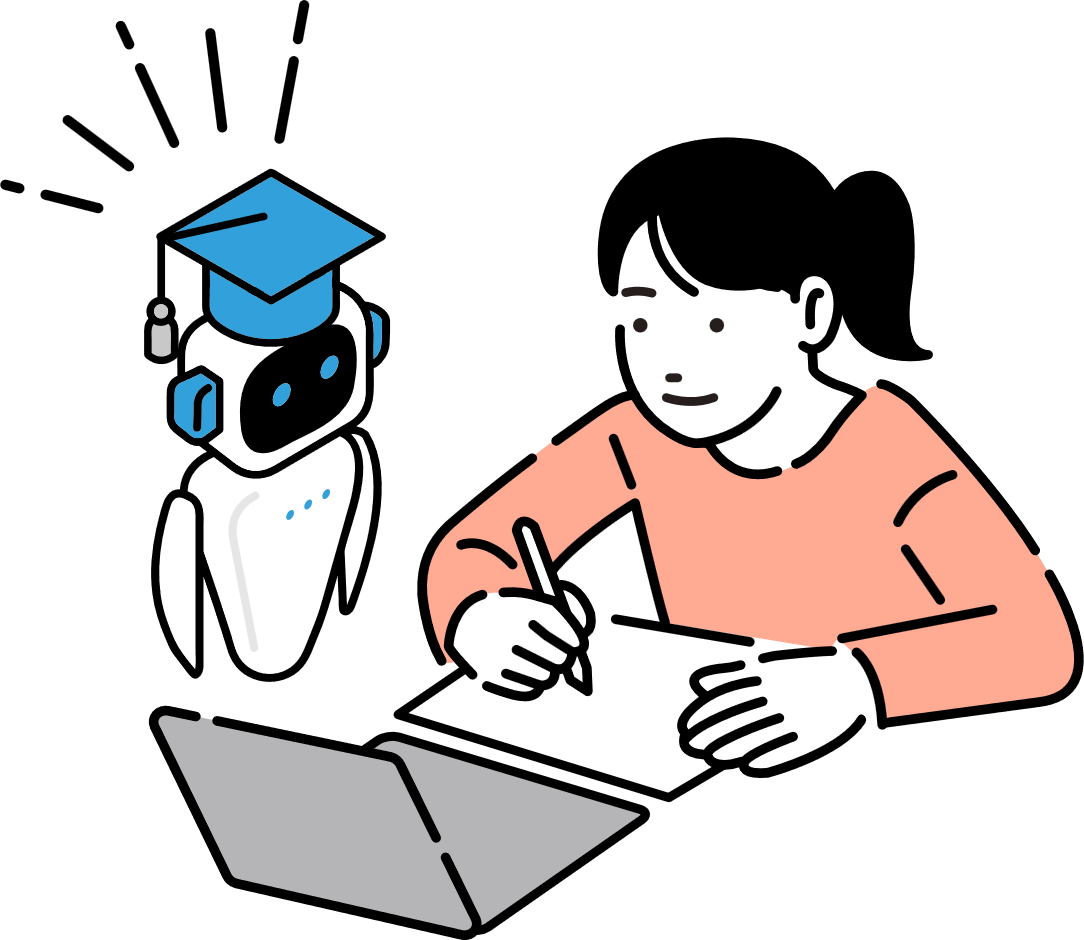 AIは学習や様々な作業において強い味方です。
しかし、AIはあくまで「道具」であり、
あなたがやりたいことを丸ごと代わりに
やってくれるものではありません。

AIのことをよく理解し、あなたはAIを
「うまく使いこなす」立場で利用することで、
より良いの結果を出すことができます。
※保護者様へ お子様のPC／AI学習についてはMicrosoft のページ(外部サイト)をご参照ください。https://www.microsoft.com/ja-jp/education/learning-tools/learning-accelerators
「論理的」に筋道を考える
私の願い
週末はお寿司を食べに行きたい
それが叶うとお母さんにとってメリットは
なぜ私がそれを叶えたいのか
お母さんが笑っていると
僕もうれしい
いつも家にいるお母さんの
気分転換になる
要するにその願いが叶うとどうなるのか
家族みんなが笑顔になる
より伝わりやすい資料にするためのチャレンジ
大事なところは、文字を図形に囲み色を反転させる（例）
Aをしたい
Aをしたい
なぜならBになるから
なぜならBになるから
その結果Cになる
その結果Cになる
家族みんなが笑顔になるアイデア
週末はお寿司を食べに行こう
いつも家にいるお母さんの
気分転換になる
お母さんが笑っていると
僕もうれしい
お母さんも僕も笑顔になるから
家族みんなが笑顔になる
利用する基本フォーマット
ロジックツリー
ロジックツリーとは思考や物事の関係性を図式化したものです
A
B：なぜAだとBなのか
C：なぜAだとCなのか
なぜBとCだとDなのか
なぜAだとDなのか
D：
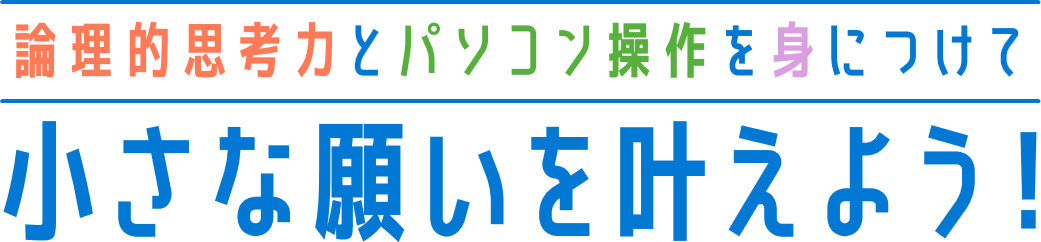 テンプレート本編（以下、編集用スライド）
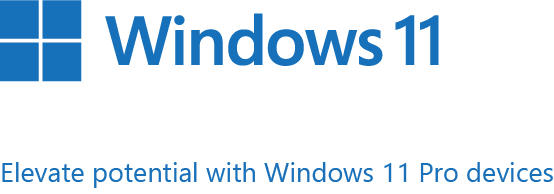 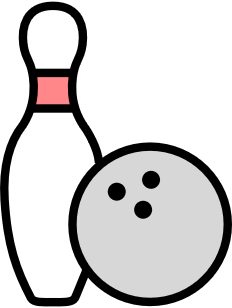 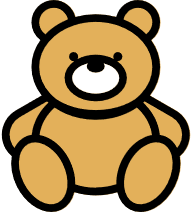 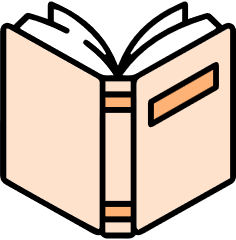 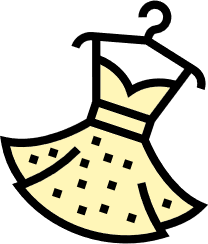 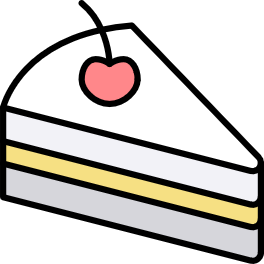 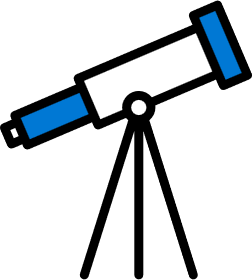 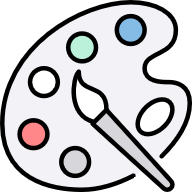 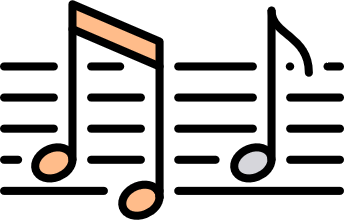 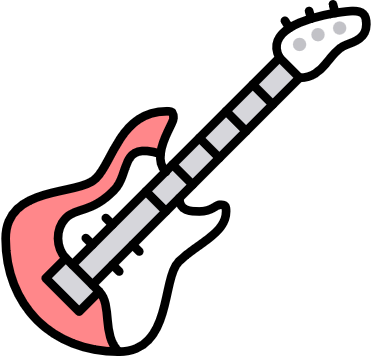 このプレゼンテーションの
タイトルを記入
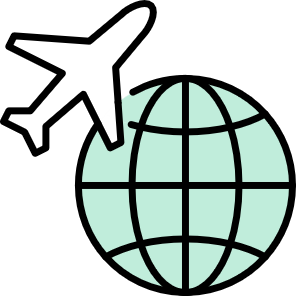 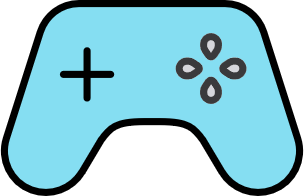 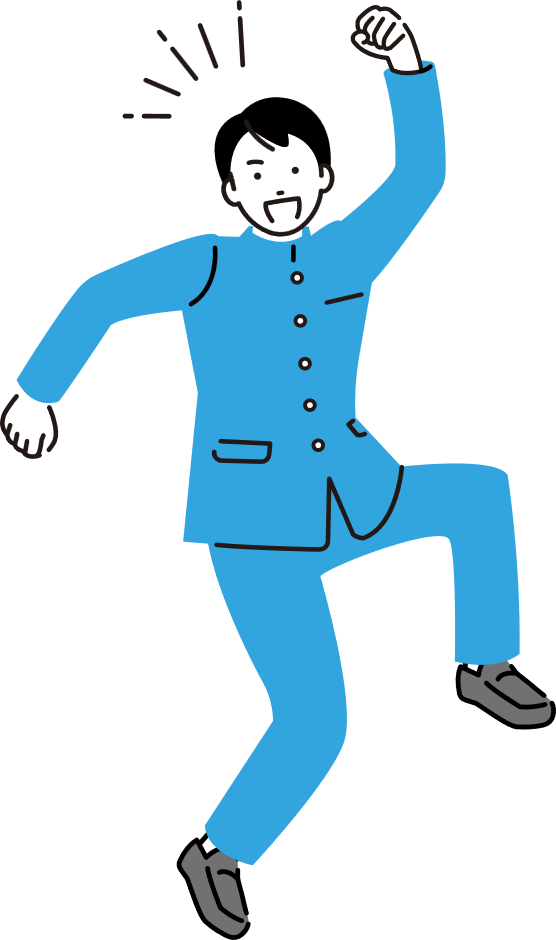 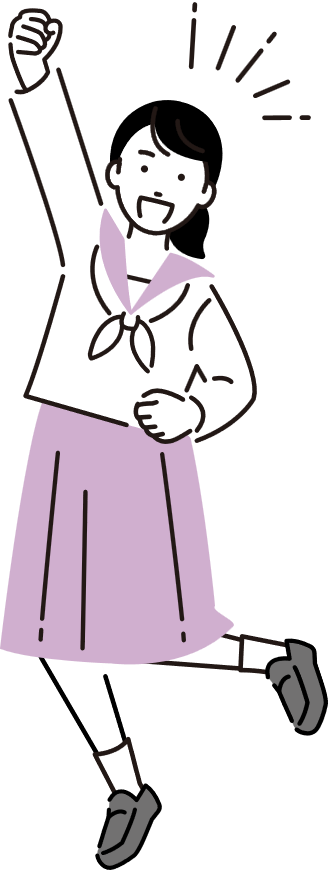 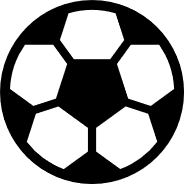 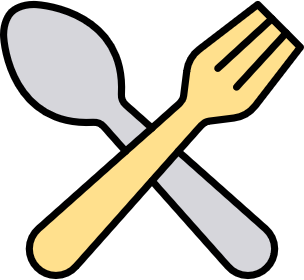 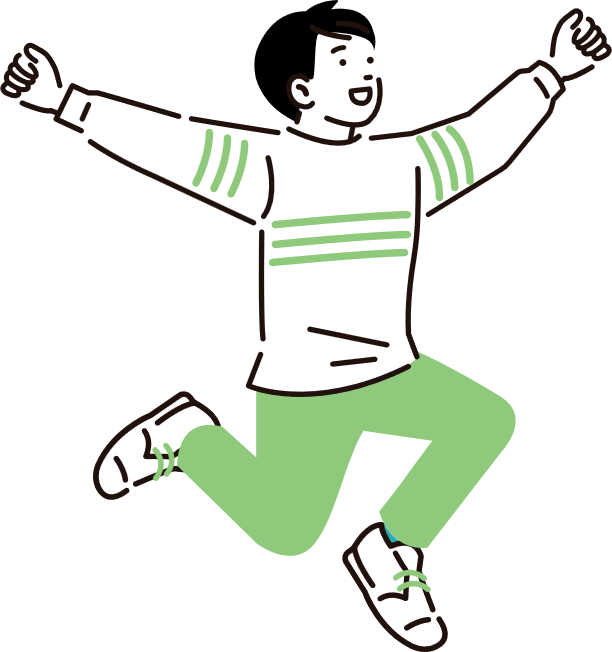 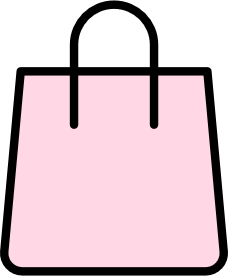 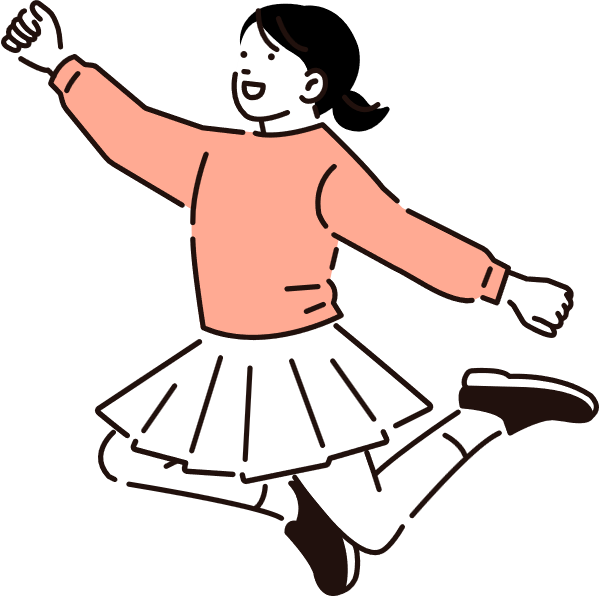 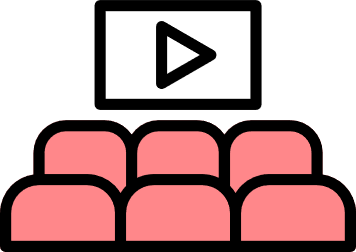 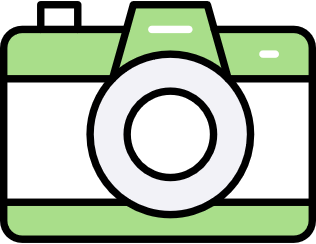 私が●●●を●●●したい理由は？
それが叶うと
自分はどうなるのか
自分の願いは何か
なぜそう思うのか
自由記入欄
自由記入欄
※自由記入欄自分の願いは何かを
テキスト、画像などで
表現しましょう
自由記入欄
自由記入欄
自由記入欄
自由記入欄
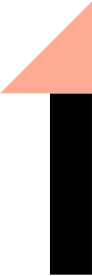 実現すると他の人にどんなメリットがあるか？
願いを叶えて
もらいたい人は？
それが叶うとその人
はどうなる？
自分の願いは何か
※自由記入欄それが叶うと相手がどうなるのかを記入しましょう
※自由記入欄願いを叶えてもらいたい相手はだれかを
記入しましょう
※自由記入欄自分の願いは何かを
記入しましょう
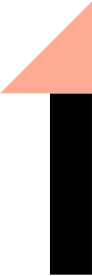 今後のステップ
●●●が
●●●になる！
●●●を買ってもらう
●●●をする
※自由記入欄最終的にそれが何につながるのかを記入しましょう。
※自由記入欄具体的な要望について
記入しましょう。
※自由記入欄願いを叶えてもらった後に何をするかなどを記入しましょう。
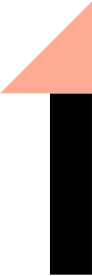 ロジックツリーにチャレンジ
※この資料のタイトル
※私の願い
※相手のメリット
※私の本当の願い
※その願いが叶うとどうなるのか
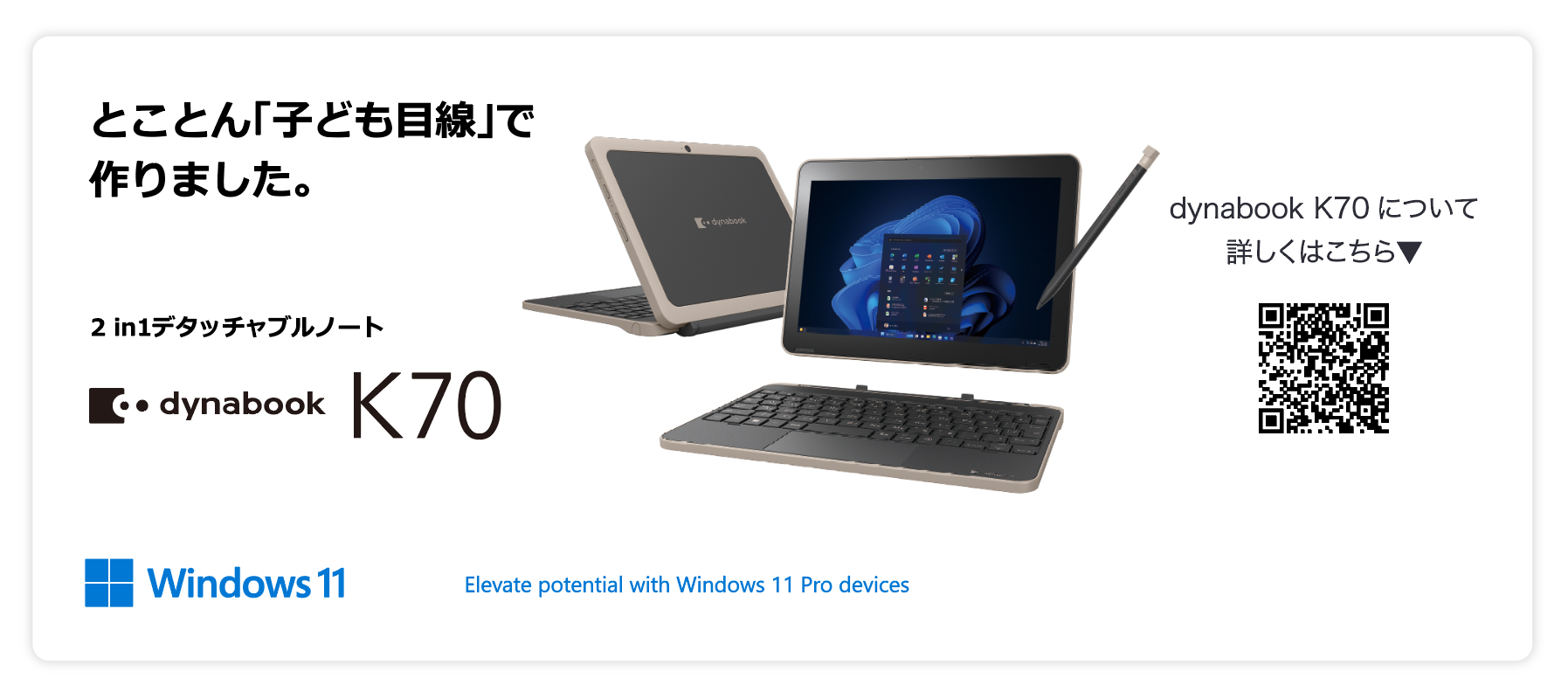 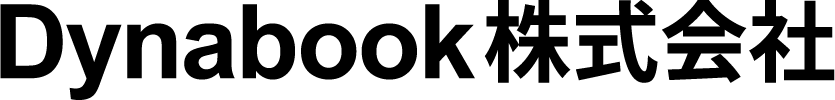 資料請求・商品紹介などお気軽にお問合せください。
◼お問合せ　https://dynabook.com/business/contact.html
●Microsoft、Microsoft PowerPoint、Windows、Windowsロゴは、
　米国Microsoft Corporation の米国およびその他の国における登録商標または商標です。
●その他の本資料に記載されている社名・商品名・サービス名などは、
　それぞれ各社が商標として使用している場合があります。